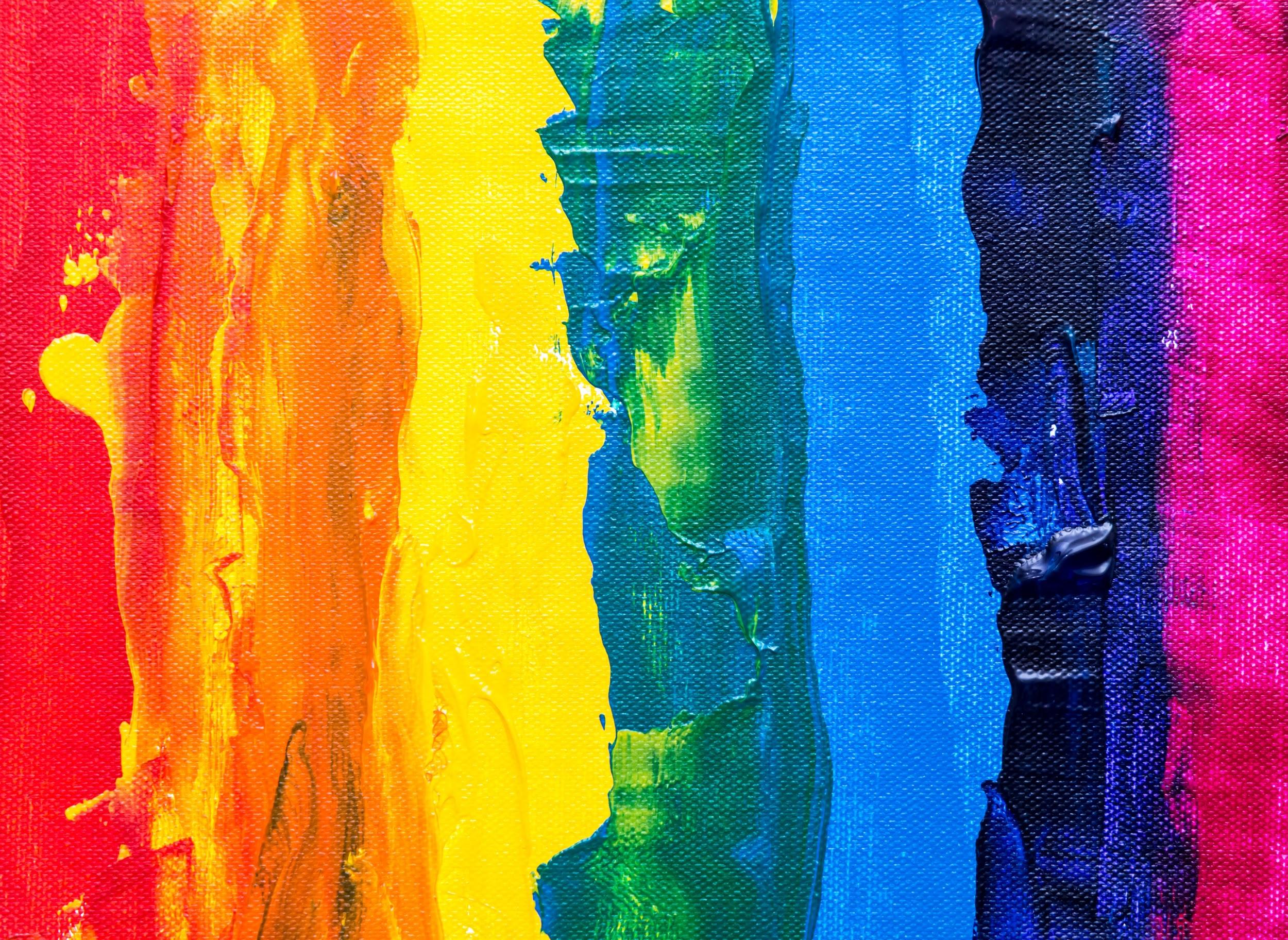 Supporting LGBTQ+ Mental Health: Safe and Affirming School Climates During Distance Learning
Sasha Grenier, MPH, CHES
(she/her/hers)
Sex Ed and School Health SpecialistOregon Department of Education
Angie Foster-Lawson, MEd
(she/her/hers)Sexuality Education AnalystOregon Department of Education
Lev Schneidman, MSW
(they/them/theirs)
Young Adult Services Coordinator
Oregon Health Authority
[Speaker Notes: Beth]
By the end of this webinar, participants will…
Understand the need for inclusive, affirming, and equitable comprehensive sexuality education & school climates  
Identify inclusive strategies for supporting LGBTQ+ students and families during distance learning
Demonstrate at least 2 ways to integrate inclusive strategies into distance learning environments
[Speaker Notes: Sasha]
LGBTQ+ Inclusive 
School Climates
[Speaker Notes: Sasha]
A note about language
Health
Education
Violence prevention
Sexuality Education
OAR 581-022-2050
Child abuse Prevention & Erin’s Law
LGBTQ+inclusion
[Speaker Notes: Sasha]
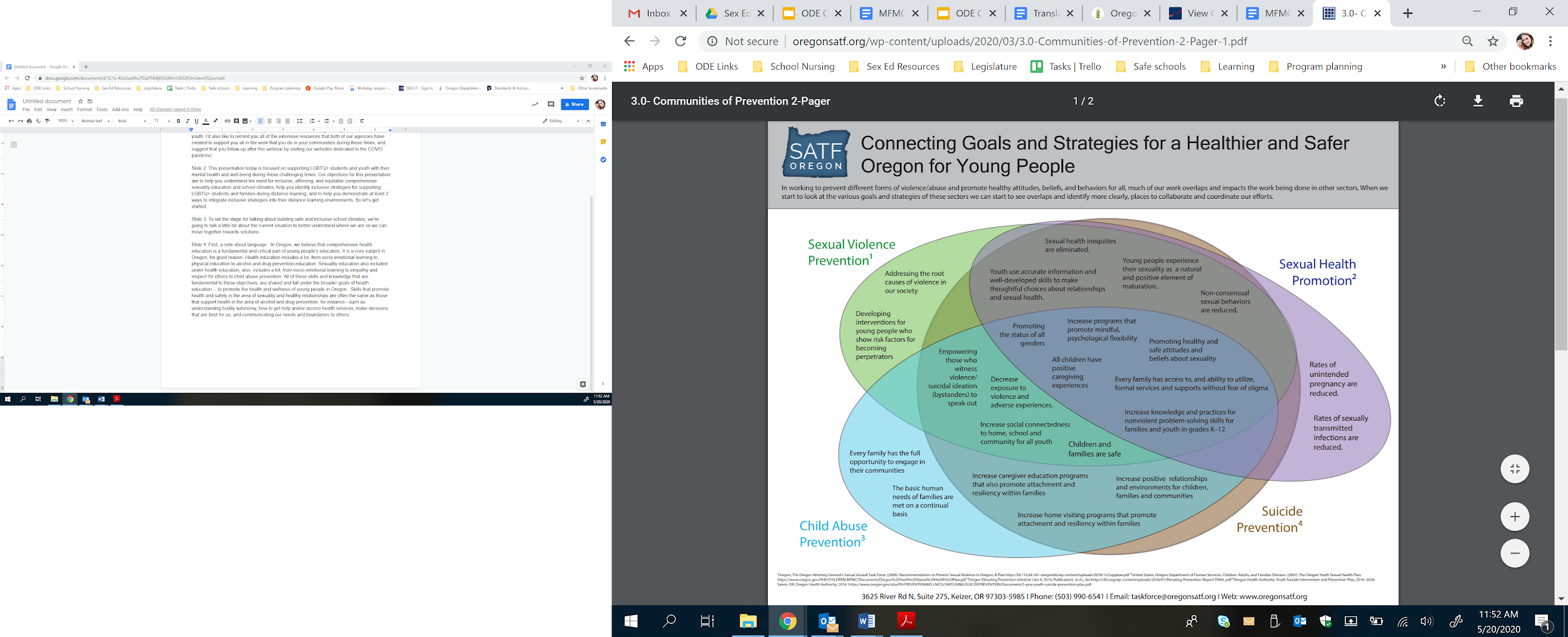 Source: oregonsatf.org
2019 Oregon Healthy Teens Data
Roughly 1 in 10 Oregon youth are gay, lesbian, or bisexual 

9.9% of 8th Graders
12.6% of 11th Graders
About 6% of Oregon youth specify a non-binary gender 
6.1% of 8th Graders       
5.5% of 11th Graders
Source: 2019 Oregon Healthy Teens Survey
[Speaker Notes: Sasha]
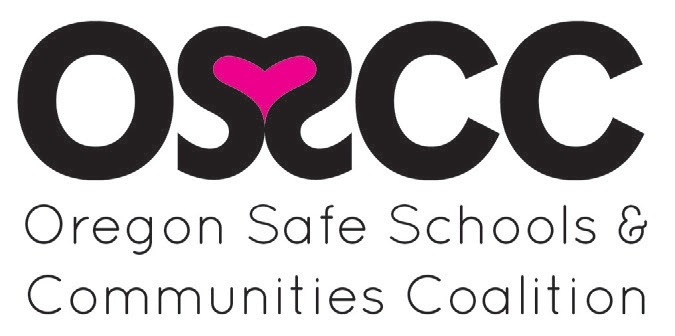 Oregon Safe Schools Report 2020
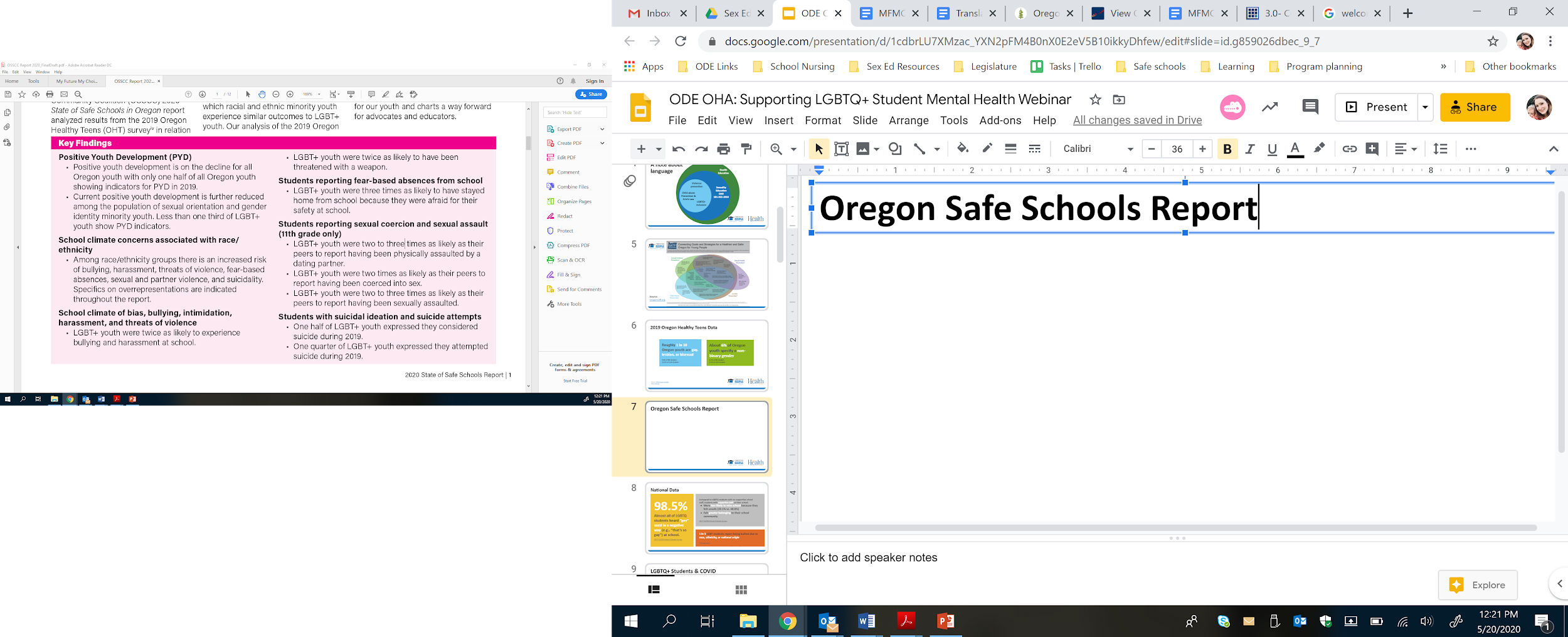 National Data
98.5%
Almost all of LGBTQ students heard “gay” used in a negative way (e.g., “that’s so gay”) at school. 2017 GLSEN School Climate Survey
Compared to LGBTQ students with no supportive school staff, students with supportive staff  at their school:
Were less likely to miss school because they felt unsafe (20.1% vs. 48.8%) 
Felt greater belonging to their school community 

2017 GLSEN School Climate Survey
1 in 5 LGBT students report being bullied due to race, ethnicity, or national origin.

GSA Network
[Speaker Notes: Sasha
Students who are bullied at school are more likely to be chronically absent, drop out, and face mental health challenges and other negative health outcomes. 
According to the Oregon Healthy Teens Survey, over 85% of all student suicide attempts in a year are made by students who identify as lesbian, gay, bisexual, or transgender. Over 60% of those students who attempt suicide are transgender. 
We know that student mental health and well-being is strongly correlated with student development and academic success. 
We know that a vast majority of students who identify as LGB and/or transgender or non-binary experience bullying, violence, and/or sexual harassment because of their gender identity and/or sexual orientation. 
Research has shown that students in states with a greater proportion of LGBT-inclusive sex education have lower odds of experiencing school-based victimization and adverse mental health. 
Fifteen years of data in California found that when schools had a more welcoming school climate, rates of homophobic bullying dropped significantly 
Sources: 
Proulx C, Coulter R, et al. Associations of Lesbian, Gay, Bisexual, Transgender and Questioning—Inclusive Sex Education with Mental Health Outcomes and School-Based Victimization in US High School Students, Journal of Adolescent Health, June 5, 2018 https://doi.org/10.1016/j.jadohealth.2018.11.012, Mark L. Hatzenbuehler, Yishan Shen, Elizabeth A. Vandewater, Stephen T. Russell,  Proposition 8 and Homophobic Bullying in California, Pediatrics May 2019, e20182116; DOI: 10.1542/peds.2018-2116, and Evidence Underpinning the National Sex Ed Standards,  http://futureofsexed.org/documents/Building-a-foundation-for-Sexual-Health.pdf]
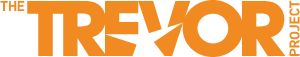 LGBTQ+ Students & COVID
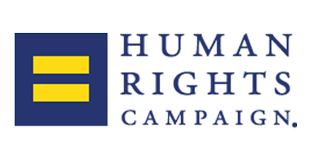 Social connections protect LGBTQ+ youth from depression and suicidality. 
LGBTQ+ youth may be losing access to positive connections, including extracurricular activities, as a result of school closings.
Adverse mental health related to being confined in an environment that may be unsupportive or abusive.
Research shows that only one-third of LGBTQ+ youth experience parental acceptance, one-third experience parental rejection, and one-third do not disclose their LGBTQ identity until they are adults
Economic strains can lead to increases in housing instability, with LGBTQ youth disproportionally impacted by housing instability.
[Speaker Notes: Sasha]
Oregon Law: Gender & Sexuality
Oregon law... 
protects students against discrimination, and identifies sex and sexual orientation as protected classes (as well as race, color, religion, national origin, marital status, age or disability) ORS 659.850
requires inclusive materials, language, and strategies that recognize different sexual orientations, gender identities and gender expression OAR 581-022-2050
requires gender identity and sexual orientation to be taught starting in Elementary school Oregon Health Ed Standards

Federal support through Title IX Civil Rights Law
[Speaker Notes: Sasha
Oregon law protects students against discrimination, and identifies sex and sexual orientation as protected classes (as well as race, color, religion, national origin, marital status, age or disability) ORS 659.850 - Transgender Guidance Document
Sexual orientation, gender identities and expression inclusion is required by law in OAR 581-022-2050 as shown below: "(q) Uses inclusive materials, language, and strategies that recognizes different sexual orientations, gender identities and gender expression;"
Definitions are included in the law as well: (p) “Sexual orientation” means an individual’s actual or perceived heterosexuality, homosexuality, bisexuality or other romantic and/or sexual attraction;(g) "Gender expression" means how people express their gender based on mannerisms, dress, etc. A person's gender expression/presentation may not always match their gender identity;(h) Gender identity" means a person's internal sense of being male, female or some other gender, regardless of whether the individual's appearance, expression or behavior differs from that traditionally associated with the individual's sex assigned at birth; (i) “Gender role” means the socially determined sets of behaviors assigned to people based on their biological sex;(j) “Gender sensitive” means using materials and instruction strategies that are sensitive to individual’s similarities and differences regarding gender role, gender identity and/or sexual orientation;
Per the 2016 Health Education Standards and Performance Indicators, gender identity and sexual orientation are included starting in elementary school. 
Gender identity first appears in Kindergarten, and continues throughout elementary and secondary grades
Sexual Orientations first appears in 3rd Grade, and continues throughout elementary and secondary grades
Different Family Structures appears in Kindergarten as well, which may include LGBQ+ parents 
Federal Title IX support 
Title IX generally prohibits discrimination on the basis of sex in federally funded programs and activities. (4)
The United States Department of Education’s Office for Civil Rights (OCR) has issued guidance recognizing that Title IX protects transgender and gender nonconforming students. (5) 
Additionally, the U.S. Departments of Education and Justice have stated that under Title IX, “discrimination based on a person’s gender identity, a person’s transgender status, or a person’s nonconformity to sex stereotypes constitutes discrimination based on sex” and has asserted a significant interest in ensuring that all students, including transgender students, have the opportunity to learn in an environment free of sex discrimination in public schools. (6)
Sources
4 20 U.S.C. §1681(a) (2006). 
5 See 20 U.S.C. §§ 1681-1688 (2006); 34 C.F.R. Part 106 (2010); 54 C.F.R. Part 54 (2000); United States Department of Education, Office for Civil Rights, Questions and Answers on Title IX and Single-Sex Elementary and Secondary Classes and Extracurricular Activities (December 1, 2014).
6 See Statement of Interest of the United States, Grimm v. Gloucester County School Board, Case No. 4:15cv54 (E.D. Virg. filed June 29, 2015).]
Why Sexuality & Health Education?
Sexuality education supports young people* in developing skills to…
Delay sexual initiation 
Prevent unintended pregnancies and sexually transmitted infections (STIs) 
Develop healthy friendships and relationships
Reduce sexual violence, harassment, and bullying 

Sexuality education also creates supportive and inclusive environments for LGBTQ+ students in order to decrease negative mental health outcomes and bullying based on identity.
*According to the American Medical Association, the American Academy of Pediatrics, the American College of Obstetricians and Gynecologists, and the American Public Health Association, and many more.
[Speaker Notes: Sasha]
Priority Topics for Sex Ed
Healthy/Unhealthy Relationships 
Identifying Trusted Adults
Respecting Differences (LGBTQ+ Inclusion) 
Medically Accurate Anatomy
Consent and Boundaries
Bullying & Abuse
Safe and Unsafe Touch
Understanding and Expressing Feelings
Bystander Skills
Emotional Regulation
[Speaker Notes: Sasha
Point to Erin’s Law Toolkit]
Sex Ed Standards & Inclusivity
High School
Differentiate between biological sex, sexual orientation, sexual identity and sexual behavior, gender identity and gender expression.
Fifth Grade
Explain differences and similarities of how individuals identify regarding gender or sexual orientation.
Kindergarten
Recognize that there are many ways to express gender.
[Speaker Notes: Sasha
Just an example of how the Sex Ed and Health Education standards build a foundation of inclusivity that expands throughout a young person’s K-12 schooling. 
Teachers work to adapt the instruction to make it age-appropriate, and make any adjustments necessary for their classroom’s unique strengths and needs.]
Weaving it all Together: School District Policy and Plans

Erin’s Law
Adi’s Act
Sexuality Education
[Speaker Notes: Sasha
Importance of including all of these areas into comprehensive policies that aim for prevention and response that meet student needs.]
LGBTQ+ Inclusive 
Strategies for Distance Learning
[Speaker Notes: Angie]
Tip 1: Demonstrate visible support
Demonstrate visible support using signs, virtual posters, email signatures,or video backgrounds 
Include gender and sexuality diverse individuals in curricula & programming
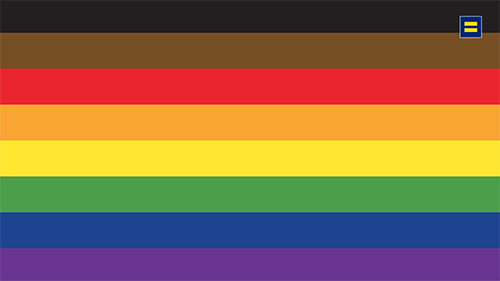 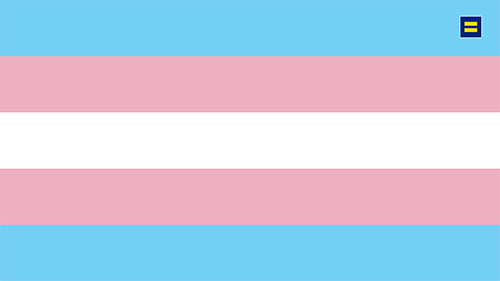 [Speaker Notes: Angie]
Tip 2: Connect students with LGBTQ+ community
Student-lead Gender & Sexuality Alliance (GSA) & Ethnic or Cultural Clubs 
Convene existing GSA groups online/offline  
Plan for next year, using GLSEN Resources 
GSA Network instagram is hosting virtual GSAs
LGBTQ+ inclusive college campuses, housing, scholarships, and workplaces
[Speaker Notes: Angie]
Tip 2: Connect students with LGBTQ+ community
Other non-emergency resources for LGBTQ+ youth
SMYRC virtual drop-in groups    
Gender Spectrum pre-teen and teen online groups
Trevor Space ages 13-24
Q Chat Space ages 13-19
[Speaker Notes: Angie]
Tip 3: Honor multiple ways to engage
Allow students to use chat, audio, and video interaction based on what feels most comfortable for them 
Supports students who are unable to present their gender expression fully at home
Offer 1:1 confidential, private support
[Speaker Notes: Angie]
Tip 4: Support affirming names and pronouns
Create opportunities for students to use affirming name 
Normalize pronoun sharing in your school and professional community(e.g. she/they/he)
[Speaker Notes: Angie]
Tip 5: Use LGBTQ+ inclusive language
Replace binary terms like “boys and girls” “ladies and gentlemen” with more affirming “students” “learners” or “everyone” 
Consider gender-inclusive practices 
Examine heteronormative assumptions within school policies and practices
[Speaker Notes: Angie]
Tip 6: Interrupt identity-based bullying and harassment every time
Use Teaching Tolerance Speak up at School model for responding to everyday prejudice, bias, and stereotypes: 
1. Interrupt  
2. Question 
3. Educate 
4. Echo
[Speaker Notes: Angie]
Tip 7: Prioritize inclusive sexuality education
All of the tips above are foundational parts of comprehensive, inclusive, medically accurate, culturally responsive sexuality education 
Skills-based sexuality and health education is proven to support positive mental health and well-being of LGBTQ+ students
[Speaker Notes: Angie]
Responding to Mental Health Concerns
[Speaker Notes: Lev]
A tiered approach
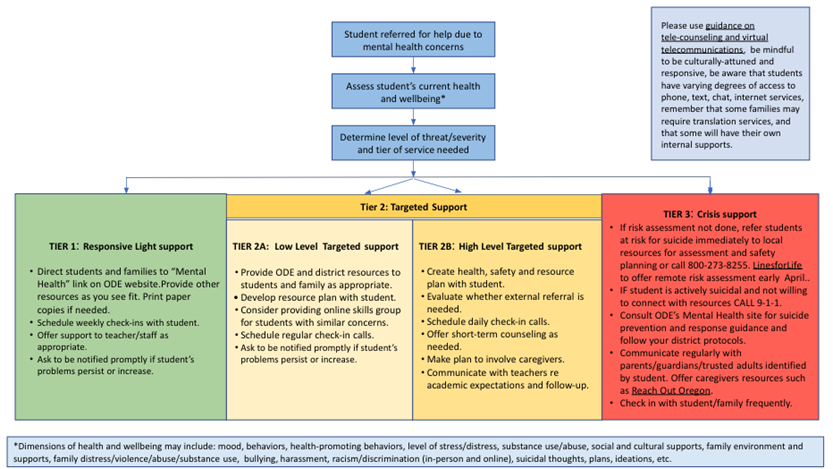 [Speaker Notes: Lev

ODE encourages the use a tiered approach to assessing and addressing student mental health concerns. ODE recognizes that you may already have district/school policies and procedures in place for responding to concerns. 
In previous webinars and guidance, ODE reviewed the tiered approach and recommends the following approach which can be applied applied all students:
Referral or Concern is elevated > Assess students’ well-being > Determine level of threat/severity > Determine tiered service needed
Tier 1 - Light Responsive Support
Tier 2A - Low Level Targeted Support
Tier 2B - High Level Targeted Support
Tier 3 - Crisis Support

When to involve parents...]
Family Engagement & Mental Health Resources
[Speaker Notes: Lev]
Tip 8: Support families and caregivers
Family
Acceptance and Celebration
Higher Levels of
Self-Esteem
Ask 
Listen
Express Love
Learn 
Join
Connect
Challenge Discrimination
Celebrate
Better Physical Health
Vestibulum congue tempus
Vestibulum congue tempus
Lorem ipsum dolor sit amet, consectetur adipiscing elit, sed do eiusmod tempor.
Lorem ipsum dolor sit amet, consectetur adipiscing elit, sed do eiusmod tempor. Ipsum dolor sit amet elit, ed do eiusmod tempor.
LGBTQ+ youth who experience high levels of acceptance in their family are:

6x less likely to report high levels of depression

8x less likely to attempt suicide

(click to learn more)
Stronger Support Networks
Lorem ipsum dolor sit amet, consectetur adipiscing elit, sed do eiusmod tempor.
[Speaker Notes: Lev]
Tip 9: Provide LGBTQ+ mental health response and support resources
Oregon Resources:
The Living Room (Clackamas County): Local programming and resources for LGBTQ+ youth and their allies. 
Trans*Ponder (Eugene): Provides local support, resources and education for the trans/gender diverse community and its allies. 
Sexual & Gender Minority Youth Resource Center (SMYRC) (Portland): Provides safe, supervised, harassment free space for sexual and gender minority youth ages 13-23.
Brave Space (Portland): Facilitates access to expert and knowledgeable providers for transgender and non-binary children, youth, adult and their families, including Letters for Medical Care.
Basic Rights Oregon: Policy, education and advocacy organization. 
Youth ERA: Statewide youth peer support organization that currently provides virtual drop-in centers, virtual one-on-one meetings, virtual group meetups and peer support on Twitch. 
Youth Line: (a service of Lines for Life): A teen-to-teen crisis and helpline.
Call: 877-968-8491, Text: teen2teen to 839863 
Young Adult Hub Sites (Lane, Jackson, Deschutes, Multnomah, Clackamas and Washington County): Mental health programs designed to engage marginalized and disconnected young adults.
[Speaker Notes: Lev]
Tip 9: Provide LGBTQ+ mental health response and support resources
National Resources:
The Trevor Project: Leading national organization providing crisis intervention and suicide prevention services to LGBTQ young people under 25.
Trevor Lifeline: 1-866-488-7386
Trans Lifeline: Grassroots hotline offering direct emotional and financial support to trans people in crisis- for the trans community, by the trans community. 
	Trans Lifeline Hotline: 877-565-8860
Gender Spectrum: Resources to create gender sensitive and inclusive environments for all children and teens (has parent and caregiver specific resources). 
PFLAG (Parents and Friends of Lesbians and Gays): Chapter based organization for LGBTQ+ people, their parent and families and allies. Resources for families and caregivers.
[Speaker Notes: Lev]
Activity
In the chat: Share two strategies you will use to support LGBTQ+ students or to create a more affirming school climate.
[Speaker Notes: Use chat box for engagement, and read aloud some of the suggestions]
We want your feedback
What else will help support you doing this work?

Are there any other guidance documents you need from ODE?
[Speaker Notes: Beth]
Thank you.                                     Additional questions?
Sasha Grenier, MPH, CHES
Sexuality Education and School Health Specialist, Oregon Department of Education, Office of Teaching and Learning
sasha.grenier@state.or.us
Angie Foster-Lawson, MEd
Sexuality Education Analyst, Oregon Department of Education,Office of Teaching and Learning
angie.foster-lawson@state.or.us
Lev Schneidman, MSW
Young Adult Services CoordinatorOregon Health Authority, Health Systems Division
lev.schneidman@dhsoha.state.or.us
Webinar Sources & Additional Reading
School Counselor Tip Sheet: Supporting LGBTQ Students During the Coronavirus Quarantine, Human Rights Campaign, April 29, 2020 
Mental Health Support and Advocacy for LGBTQ Youth, GLSEN, October 2019
How LGBTQ Youth Can Cope With Anxiety and Stress During Covid-19, The Trevor Project, March 26, 2020 
Implications of Covid-19 for LGBTQ Youth Mental Health and Suicide Prevention, The Trevor Project, April 3, 2020
Supporting LGBTQ Students During Social Distancing, Teaching Tolerance, April 8, 2020
Six Ways Educators Can Support LGBTQ Students During COVID-19, Ed Week, April 20, 2020 
A Checklist To Support LGBTQ Students During Distance Learning, Human Rights Campaign & National Education Association 
Hosting a Virtual GSA Event, GLSEN, 2020 
Developing LGBTQ Inclusive Classroom Resources, GLSEN, 2019
[Speaker Notes: Lev]